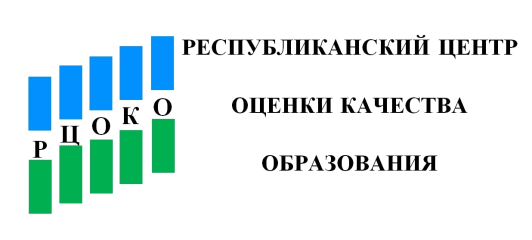 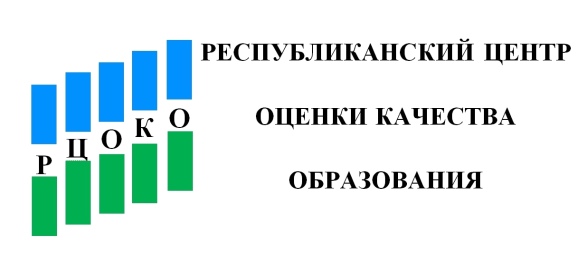 Образовательные ориентиры
По внутренней оценке:
По экспертной оценке:
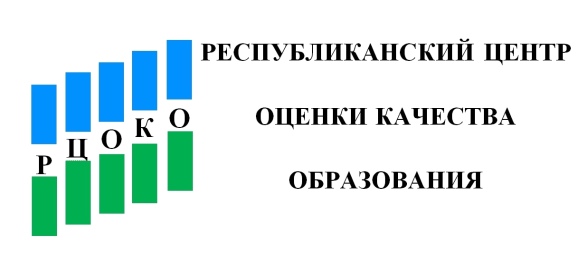 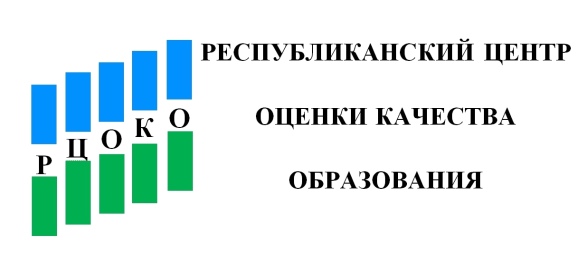 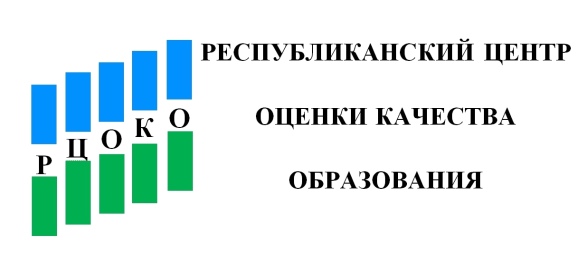 Образовательная программа
По внутренней оценке:
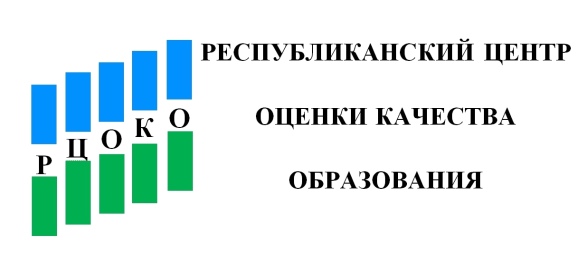 Образовательная программа
По экспертной оценке:
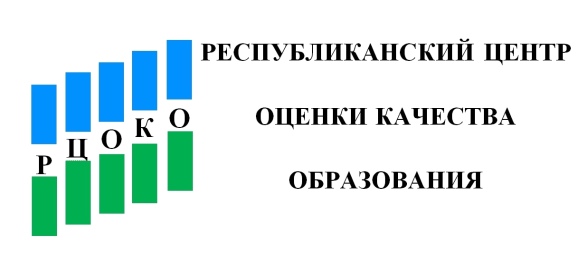 Образовательная программа
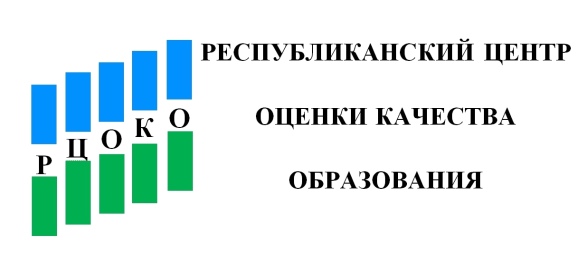 2,65
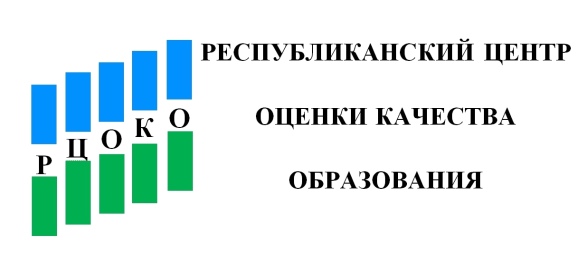 Содержание образовательной деятельности
По внутренней оценке:
По экспертной оценке:
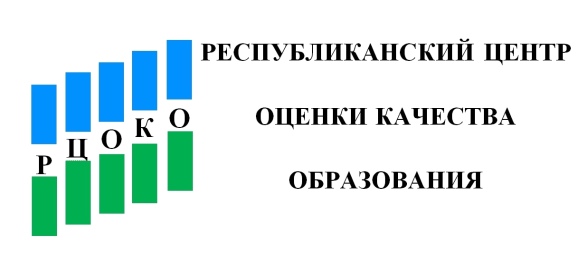 Содержание образовательной деятельности
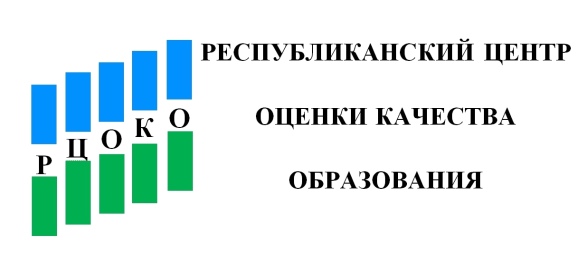 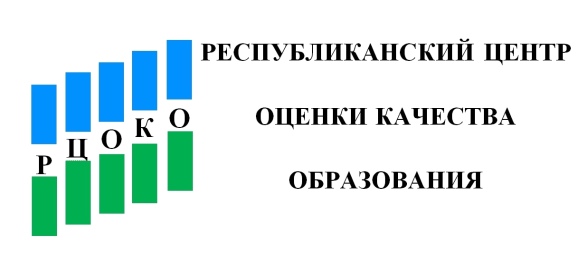 Образовательный процесс
По внутренней оценке:
По экспертной оценке:
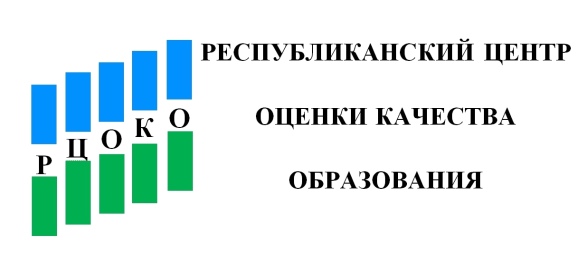 Образовательный процесс
Индекс расхождения между внутренней оценкой ДОО и экспертной оценкой
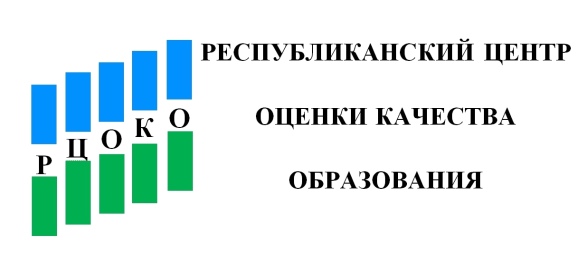 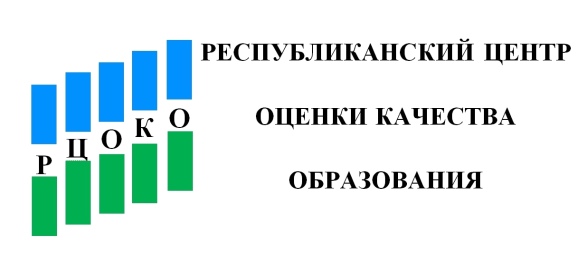 Образовательные условия
По внутренней оценке:
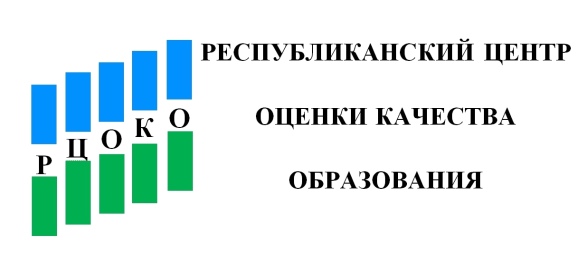 Образовательные условия
По экспертной оценке:
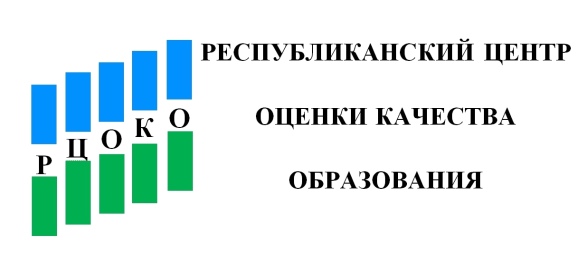 Образовательные условия
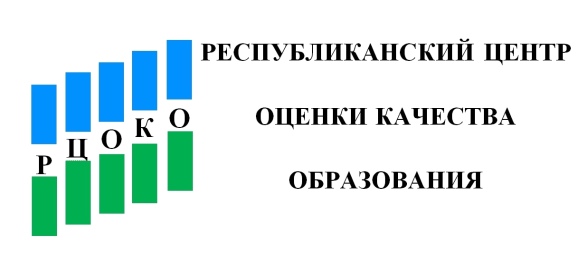 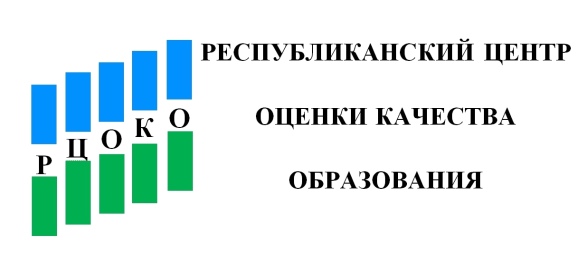 Условия получения дошкольного образования лицами с ограниченными возможностями здоровья и инвалидами
По внутренней оценке:
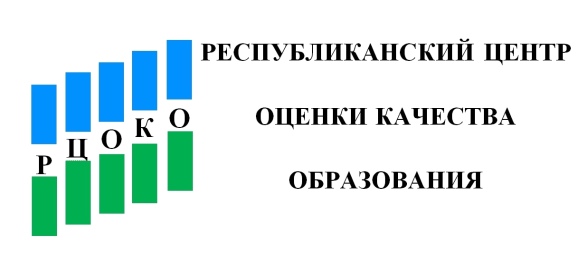 Условия получения дошкольного образования лицами с ограниченными возможностями здоровья и инвалидами
По экспертной оценке:
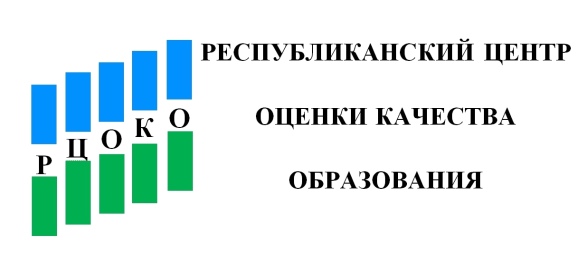 Условия получения дошкольного образования лицами с ограниченными возможностями здоровья и инвалидами
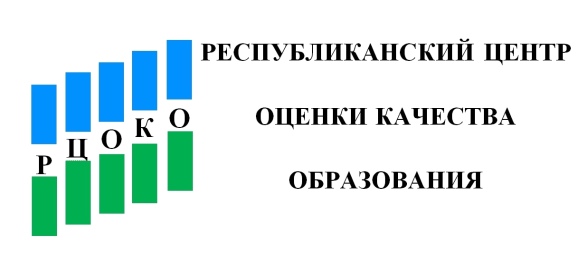 НП
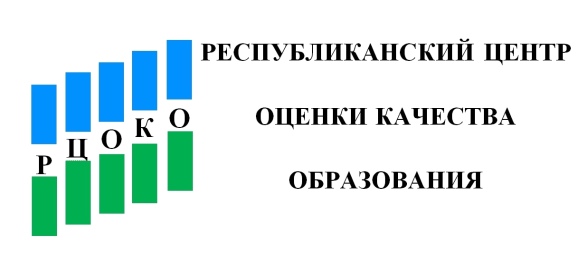 Взаимодействие с родителями
По внутренней оценке:
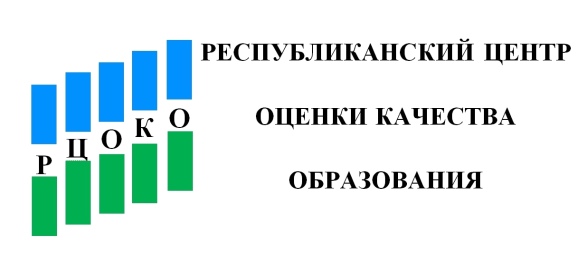 Взаимодействие с родителями
По экспертной оценке:
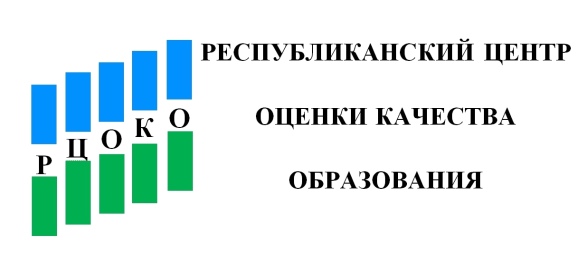 Взаимодействие 
с родителями
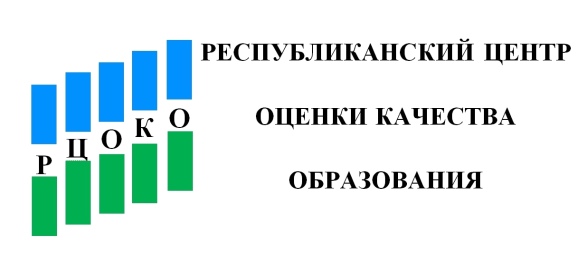 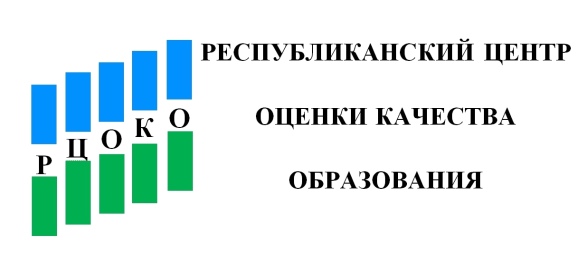 Здоровье, безопасность и повседневный уход
По внутренней оценке:
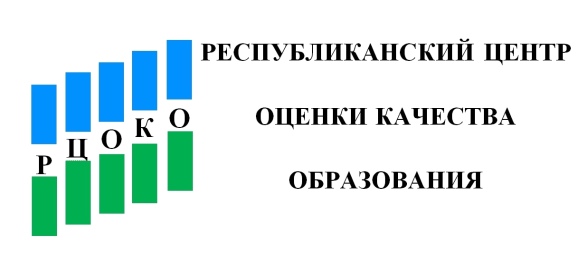 Здоровье, безопасность и повседневный уход
По экспертной оценке:
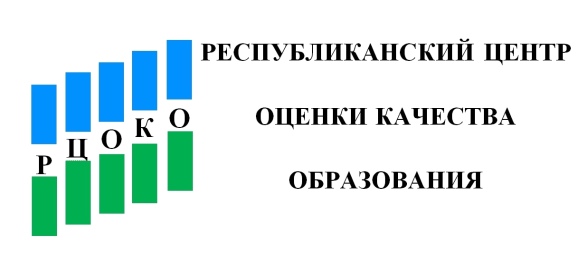 Здоровье, 
безопасность и повседневный уход
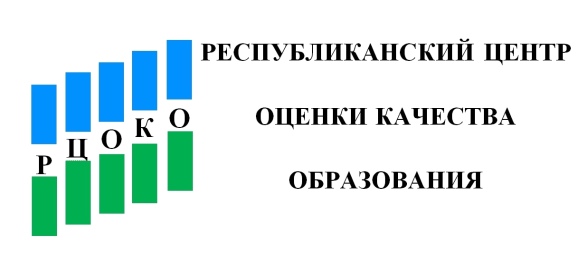 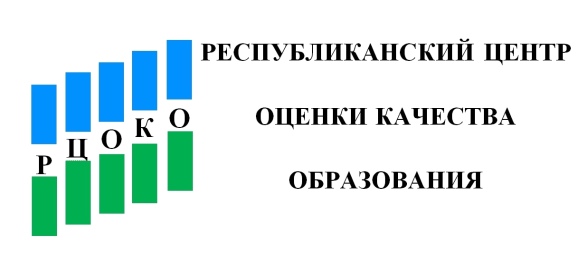 Управление и развитие
По внутренней оценке:
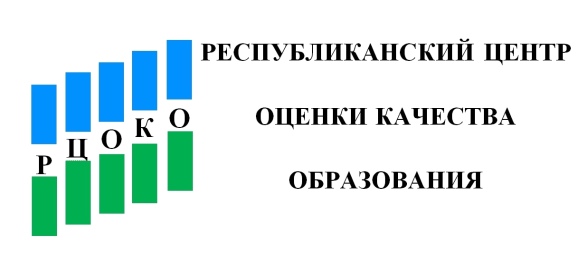 Управление и развитие
По экспертной оценке:
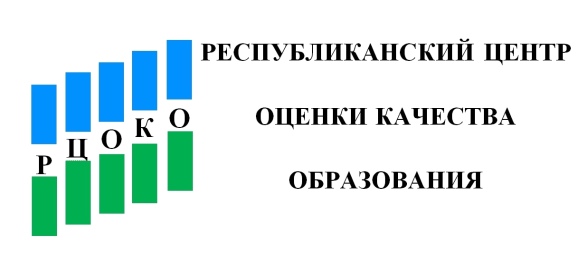 Управление и развитие
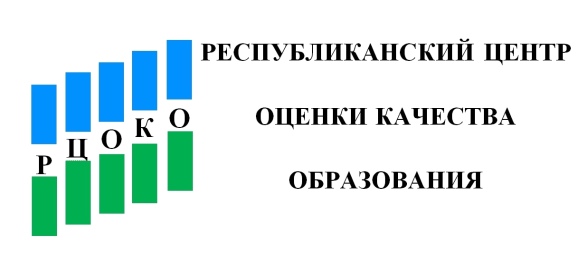 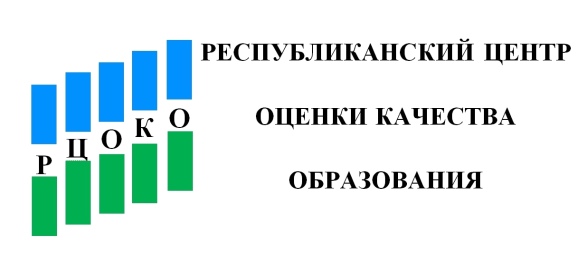 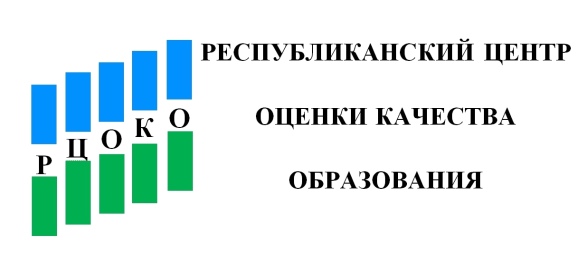 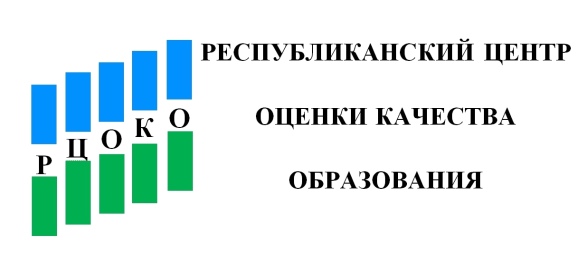